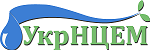 Міністерство екології та природних ресурсів УкраїниНАУКОВО-ДОСЛІДНА УСТАНОВА «УКРАЇНСЬКИЙ НАУКОВИЙ ЦЕНТР ЕКОЛОГІЇ МОРЯ» (УКРНЦЕМ)
Тема № 4 «Розроблення Програми державного екологічного моніторингу морів України на 2019-2025 рр. відповідно до вимог Директив ЄС 2008/56/ЄС, 2008/105/ЄС»
Відповідальні виконавці:
Відповідальні
Науковий керівник:
Коморін В.М., к.геогр.н., с.н.с. Відповідальні виконавці:
Ковалишина С.П., к.б.н.
Чужекова Т.В, к.б.н.
Вишнякова К.О., к.б.н.
Теренько Г.В. к.б.н, Качалов О.Г.
Український В.В., к. геогр.. н.
Диханов Ю.М., Деньга Ю.М. 
Трет’як І.П.
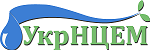 Актуальність роботи
Актуальність роботи обумовлюється необхідністю розробки Морської стратегії України в межах імплементації Директиви ЄС (2008/56/ЄС). 
Однією із складових Стратегії є шестирічна Програма державного екологічного моніторингу морів України. 
Ця Програма моніторингу складається із підпрограм спостережень по первинним показникам, індикаторам, критеріям, та їх інтеграції у комплексну оцінку за  11 дескрипторами відповідно до Директиви ЄС (2008/56/ЄС).
Мета роботи
Метою роботи є підготовка Програми державного екологічного моніторингу морів України як складової Морської стратегії України, яка розробляється в межах імплементації Директиви ЄС (2008/56/ЄС) відповідно до Угоди про асоціацію між Україною та Європейським Союзом.
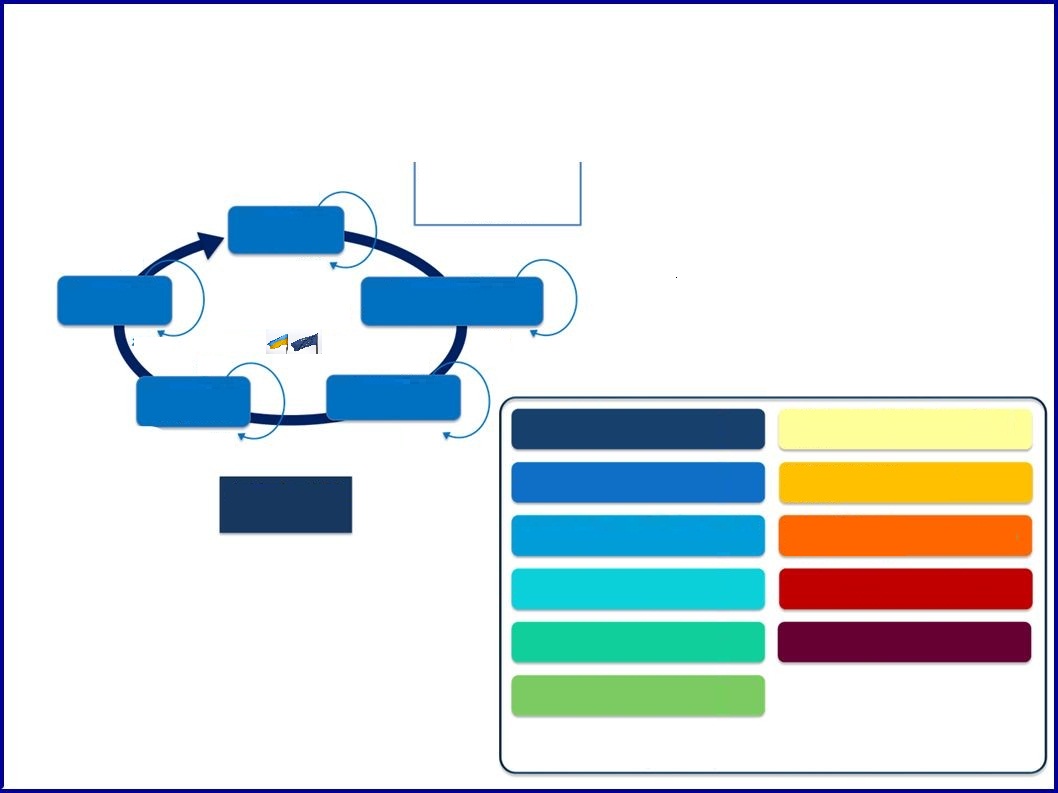 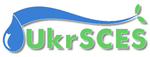 Директива  ЄС про морську стратегію 2008/56/ЄС (MSFD)
Перегляд  п'яти елементів Стратегії 
Кожні 6 років
Базова оцінка
Програма заходів
Визначення доброго екологічного стану
Екологічні цілі
Програма моніторингу
1. Біологічна різноманітність
7. Гідрофізичні характеристики
2. Види-вселенці
8. Забруднення
Досягнення ДЕС
9. Забруднення в рибі та морепродуктах
3. Промислові види
4. Харчові  ланцюги
10. Морське сміття
11. Енергетичне забруднення
5. Евтрофікація
6. Донні біоценози
Дескриптори якості для визначення Доброго екологічного стану
3
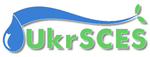 Зв'язок WFD та MSFD 
з міжнародним та європейським законодавством
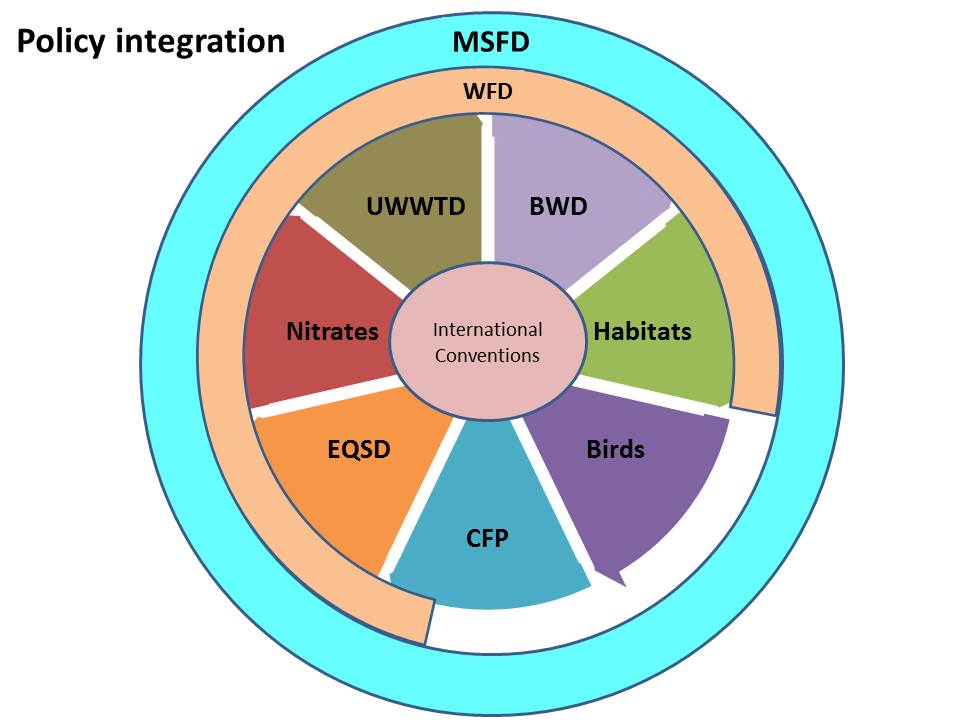 UWWTD-Urban Waste Water Treatment Directive; BWD-Bathing Water Directive; Habitats-Habitats Directive; Birds-Birds Directive; CFP-Common Fisheries Policy; EQSD-Environmental Quality Standards Directive 2008/105/EC; Nitrates- Nitrates Directive
11th meeting of the Marine Strategy Coordination Group (MSCG)
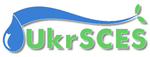 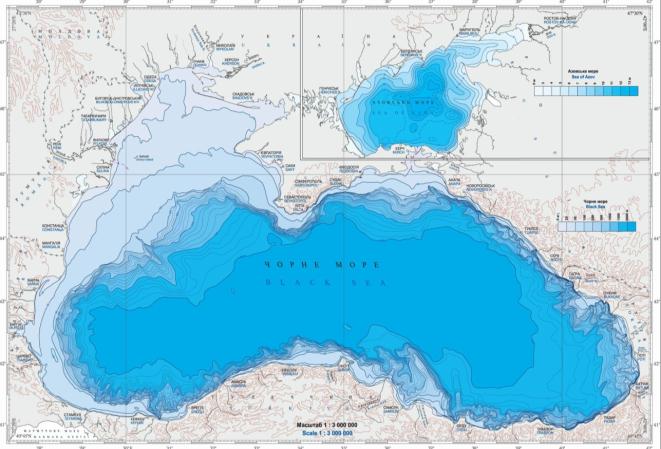 Чорне море є внутрішніми морем, яке майже відрізане від іншої частини Світового океану;
морське дно поділяється на: шельф, континентальний  схил  та глибоководні впадини;
Шельф займає близько 25% акваторії моря
(Eremeev at al., 2009)
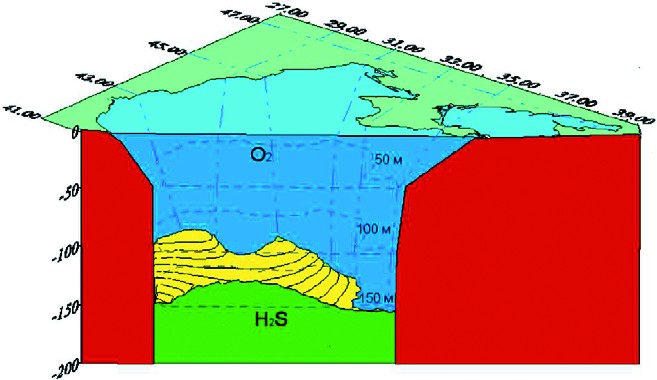 Чорне море є найбільшим  меромектичним  басейном на планеті 
характерною особливістю моря є наявність відносно тонкого поверхневого шару аеробних води і потужного сірководневого шару 
сірководневий шар  охоплює близько 87% від об'єму моря
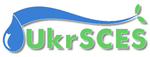 Циркуляція вод  Чорного моря
Система течій в Чорному морі характеризується:
циклонічною системою течій уздовж континентального схилу (Основна Чорноморська Течія - ОЧТ), 
західним та східними круговоротами у центральній частині моря, 
антициклонічними вихорами між ОЧТ та прибережною циркуляцією
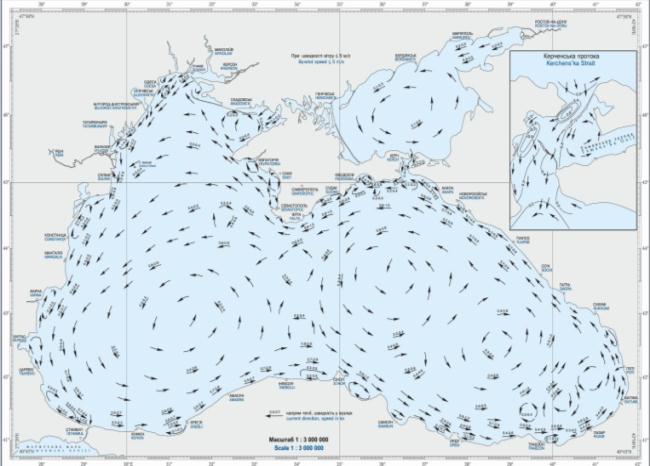 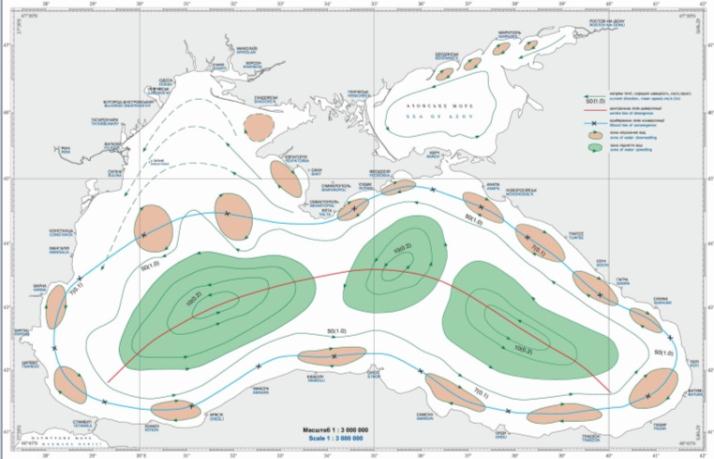 Океанографічний атлас Чорного та Азовського морів.
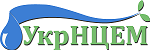 Завдання роботи
1. Біорізноманіття - оселища водної товщі 
2. Біорізноманіття – оселища морського дна 
3. Біорізноманіття – рухливі види (риби, ссавці, птахи)
4. Види-вселенці
5. Промислові види риб і молюсків
6. Евтрофікація
7. Гідрографічні зміни
8. Забруднюючі речовини
9. Забруднюючі речовини в морепродуктах
10. Сміття
11. Енергія, у тому числі підводний шум
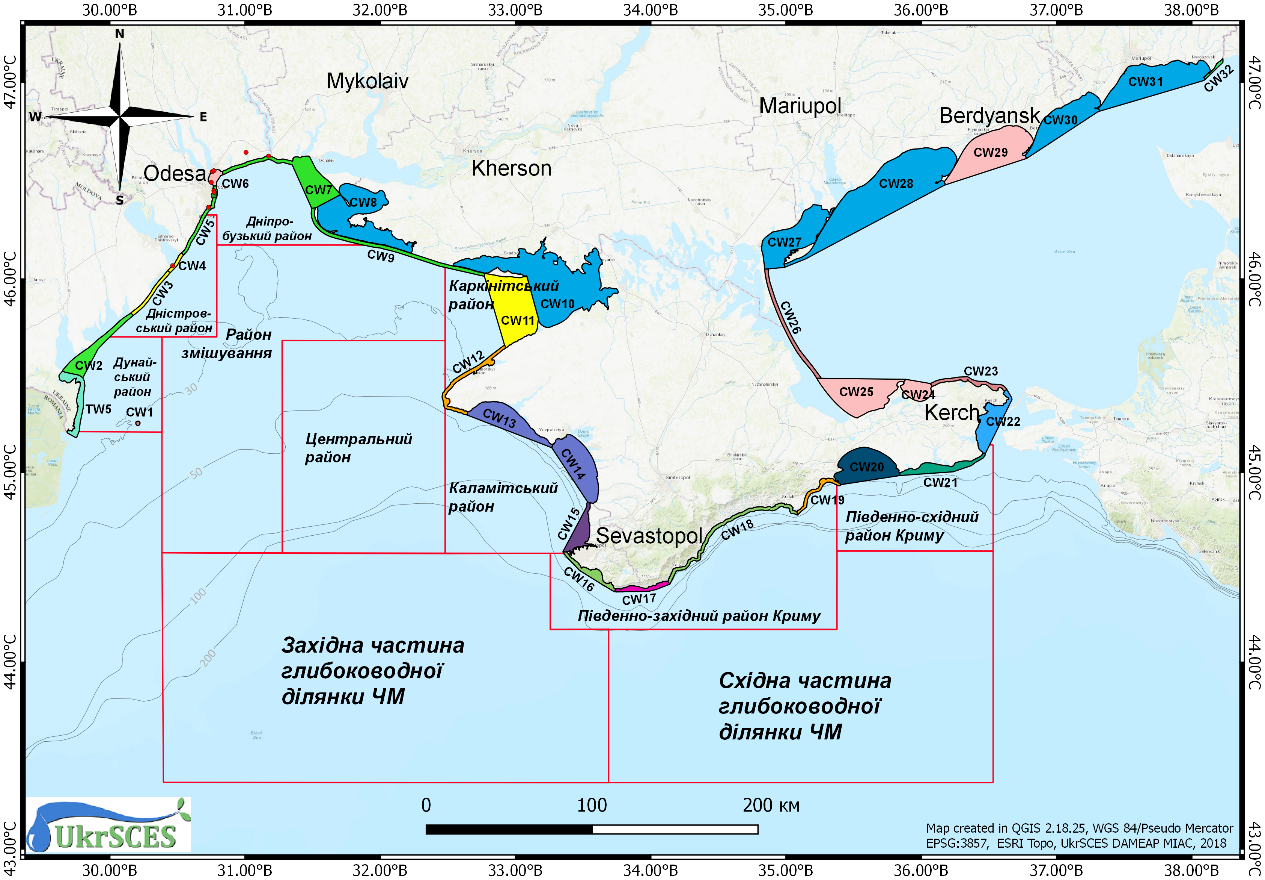 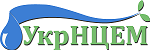 Спостереження за станом прибережних вод
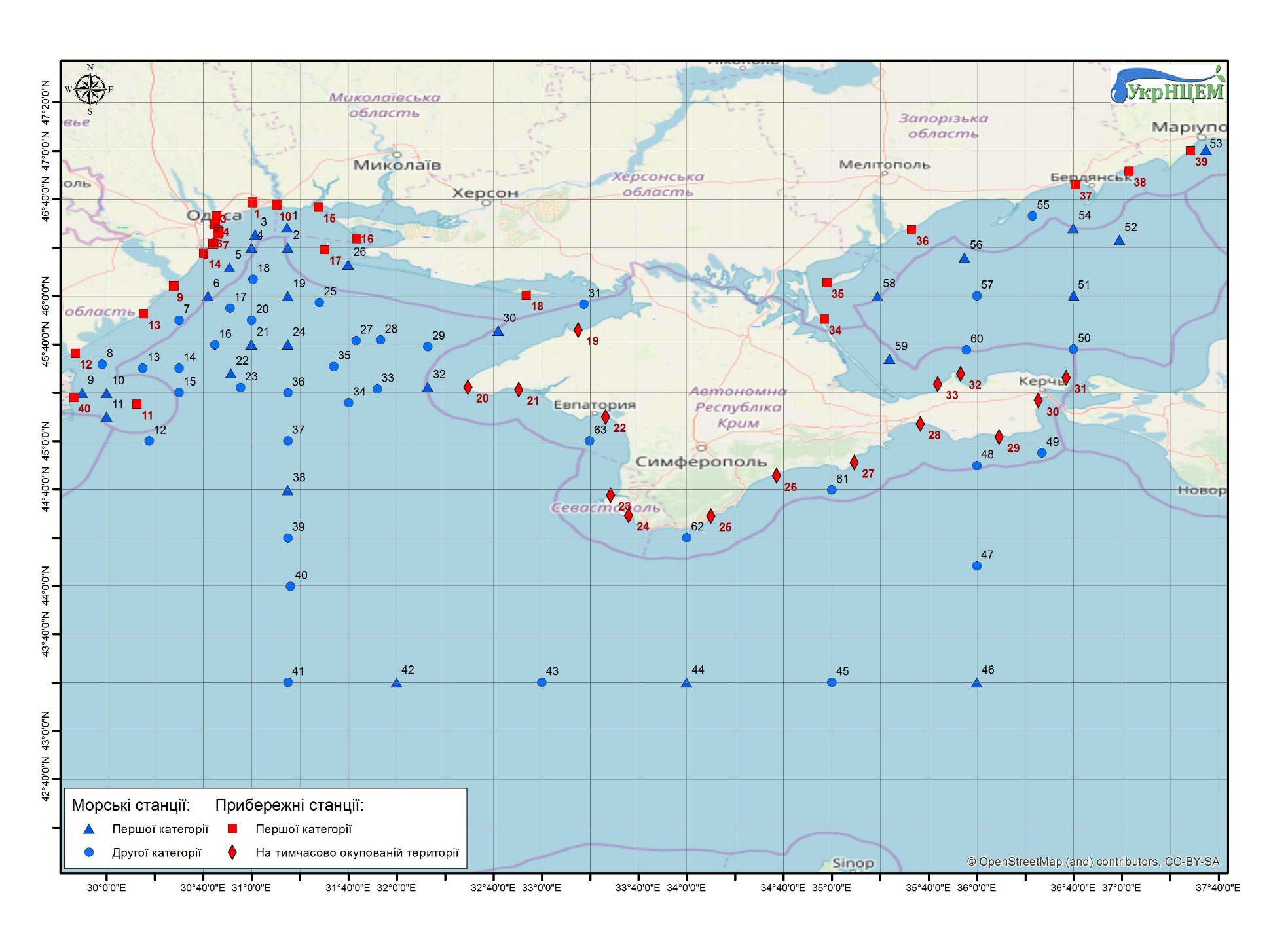 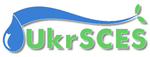 Показники
9
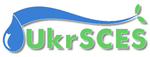 D 1, 4 – Біорізноманіття - Оселища водної товщі
Дескриптор 1: 
1.6. Стан оселищ
- Відносна чисельність та/або біомаса (1.6.2)
- Фізичні, гідрологічні та хімічні умови (1.6.3).
1.7. Структура екосистем
- Склад і відносні пропорції компонентів екосистем (оселищ та видів) (1.7.1).
Дескриптор 4: 
4.3. Чисельність / розподіл ключових трофічних груп / видів
- Тенденції зміни чисельності окремих функціонально важливих груп/видів (4.3.1).
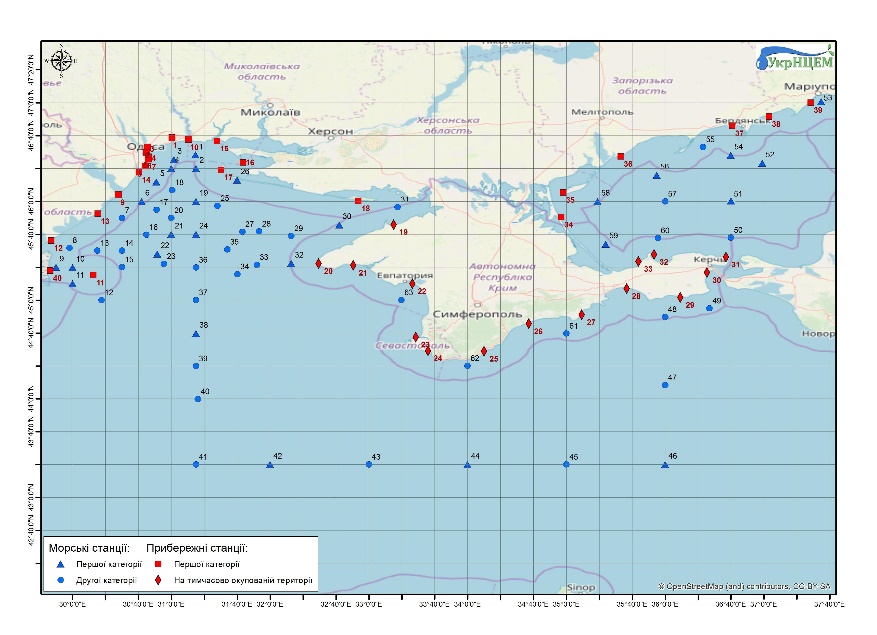 10
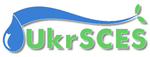 D 1, 4, 6 – Біорізноманіття – оселища морського дна
Дескриптор 1: 
1.1. Розподіл видів
- Розподільний діапазон (1.1.1)
- Розподільна структура в останньому випадку, де це необхідно (1.1.2)
- Площа, вкрита видом (для сидячих/бентичних видів) (1.1.3)
1.2. Розмір популяції
- Чисельність популяції та / або біомаса, в залежності від ситуації (1.2.1)
1.3. Стан популяції
-  Демографічні характеристики популяції (1.3.1) 
1.4. Розподіл оселища
- Розподільний діапазон (1.4.1)
- Розподільна схема/малюнок (1.4.2)
1.5. Ступінь оселища
- Площа оселища (1.5.1)
1.6. Стан оселища
- Стан типових видів і угруповань (1.6.1)
- Відносна чисельність та / або біомаса, по мірі необхідності (1.6.2)
- Фізичні, гідрологічні та хімічні умови (1.6.3).
1.7. Екосистемна структура
- Склад і відносні пропорції компонентів екосистем (оселища та види) (1.7.1)
Дескриптор 4: 
4.3. Чисельність / розподіл ключових трофічних груп / видів
- Тенденції чисельності функціонально важливих окремих груп / видів (4.3.1).
Дескриптор 6: 
6.1. Фізичне ушкодження, з урахуванням характеристик субстрату
- Тип, чисельність, біомаса і площа поширення відповідного біогенного субстрату (6.1.1).
- Протяжність морського дна в значній мірі залежать від діяльності людини для різних типів субстратів (6.1.2).
6.2 Стан бентичного угруповання

- Наявність особливо чутливих і/або толерантних видів (6.2.1)
- Мультіметричні індекси, що оцінюють стан і функціональність бентічної спільноти, такі як різноманітність видів і багатство, частка опортуністичних і чутливих видів (6.2.2)
- Частка біомаси або кількості особин у макробентосі вище певної довжини/розміру (6.2.3)
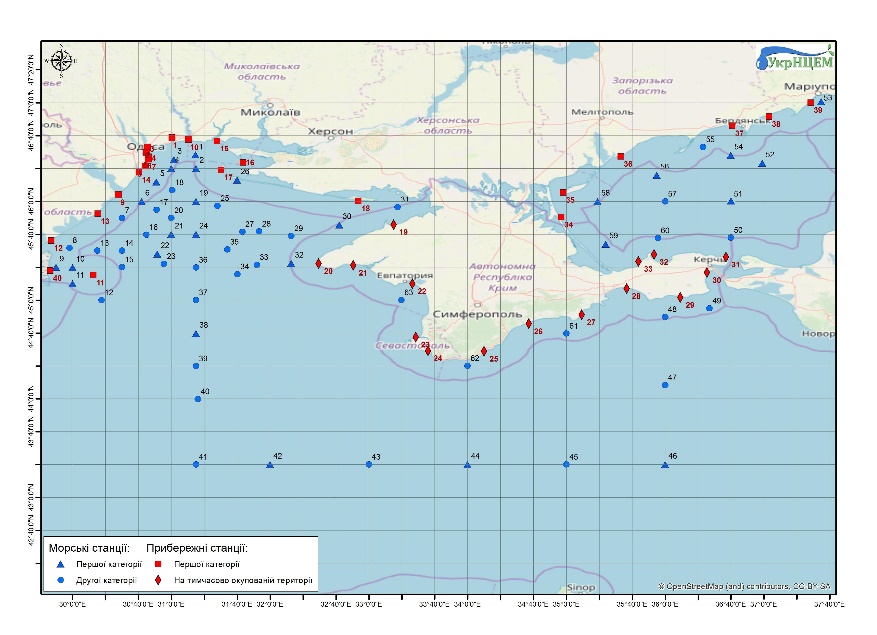 11
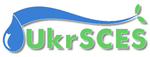 D 1, 4, 6 – Біорізноманіття – рухливі види (ссавці)
Дескриптор 1: 1.1 Поширення видів 
– Ареал (1.1.1) 
– Поширення в межах ареалу, якщо це доцільно (1.1.2) 
1.2. Чисельність популяції 
– Чисельність популяції та/або біомаса, якщо це доцільно (1.2.1) 
1.3. Стан популяції 
– Демографічні параметри популяції (розмірна або вікова структура, співвідношення статей, народжуваність, виживаність та смертність) (1.3.1) 
– Популяційна генетична структура, якщо це доцільно (1.3.2). 
Дескриптор 4: 4.1. Продуктивність найголовніших видів або трофічних груп 
– Продуктивність головних видів хижаків (4.1.1)
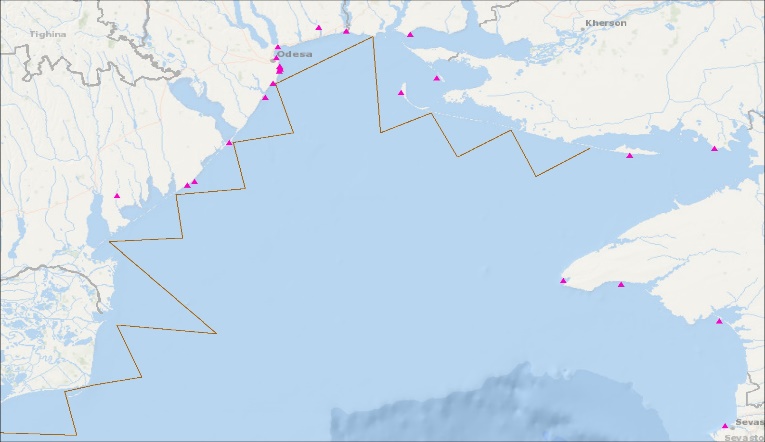 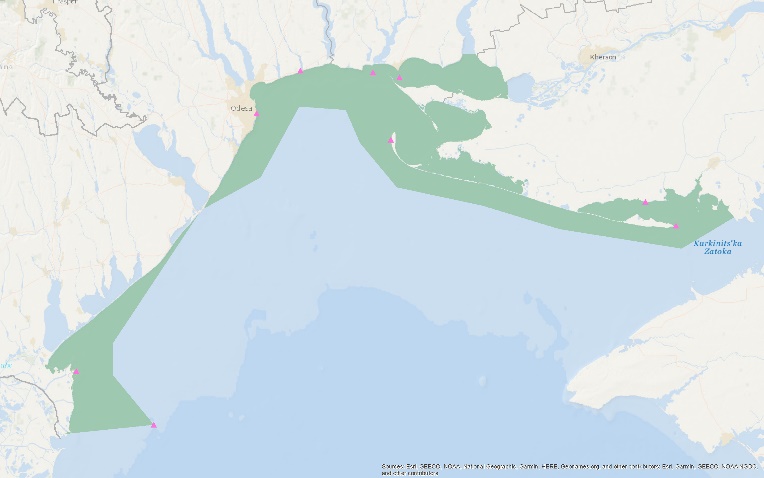 12
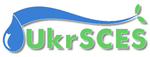 D 3– Промислові види риб і молюсків
Дескриптор 3: 
3.1. Рівень впливу антропогенної діяльності
Промислова смертність (F) (3.1.1).
3.2. Репродуктивна здатність запасу 
Співвідношення між уловом і індексом біомаси (3.1.2).
Біомаса нерестового запасу (SSB) (3.2.1).
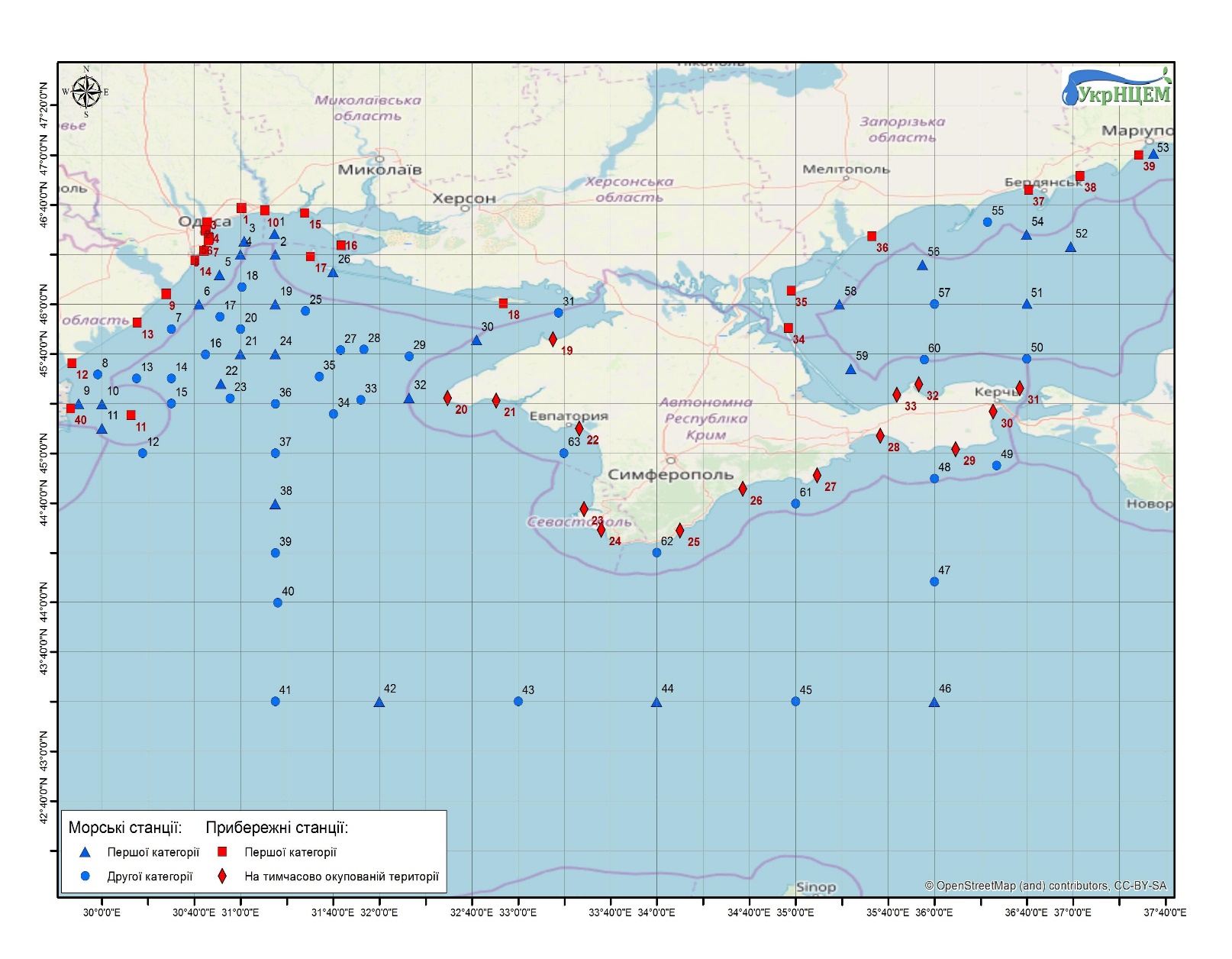 13
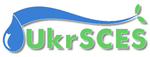 D 5 – Евтрофікація
Дескриптор 5: 
5.1. Рівні біогенних речовин - концентрація біогенних речовин в товщі води (5.1.1)
- Співвідношення біогенних речовин (кремнію, азоту і фосфору), в разі необхідності (5.1.2)
5.2. Прямі ефекти збагачення біогенними речовинами - концентрація хлорофілу в товщі води (5.2.1)
- прозорість води, що пов'язана зі збільшенням завислих водоростей , де це необхідно (5.2.2)
- Чисельність опортуністичних макроводоростей (5.2.3)
- Порушення в флористичного складу, такі зміни як співвідношення діатомових до флагелят, зміна бентично-пелагічних угруповань, а також «цвітіння» вод та / або «цвітіння» токсичних мікроводоростей (наприклад, ціанобактерій), що спричинено діяльністю людини (5.2.4)
5.3. Непрямі наслідки збагачення біогенними речовинами- Чисельність багаторічних морських водоростей і морських трав- розчинений кисень, тобто зміни, пов'язані зі зменшенням концентрації розчиненого кисню та збільшенням площі внаслідок збільшення розкладання органічної речовини (5.3.2).
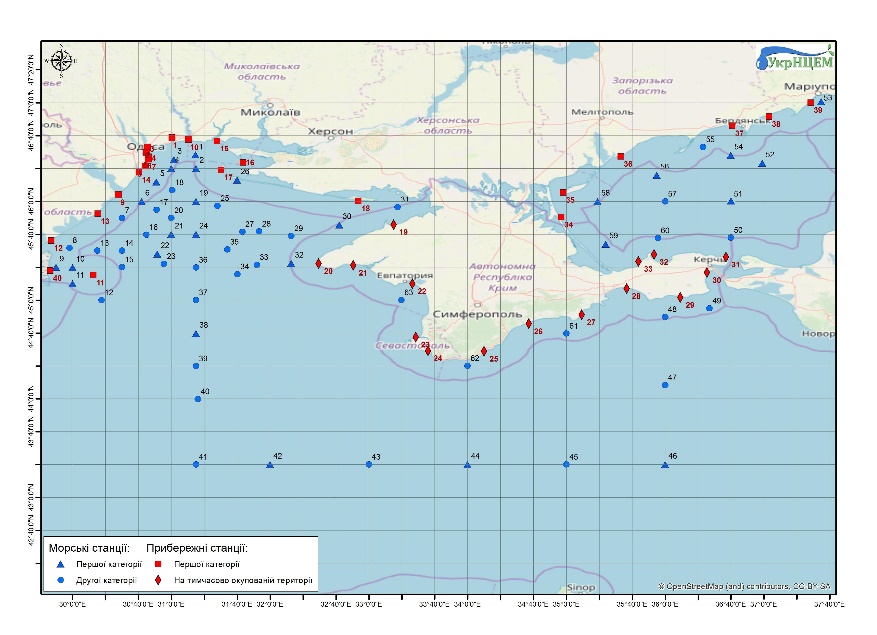 14
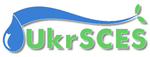 D 11 – Шум
Дескриптор 11: 
11.1. імпульсний шум
- Показати протягом календарного року часовий і просторовий розподіл антропогенного шуму по районам в конкретній області, де рівні цього шуму можуть оказати істотний вплив на морських тварин, і які вимірюються як рівні впливу шуму (в дБ повторно 1μRa 2 .s) (в dB на 1μРа 2 .s) або як пік звукового тиску (дБ на пік 1μRa) (в dB на 1μРа peak) на відстані одного метра, що вимірюються в діапазоні частот від 10 Гц до 10 кГц
11.2. Безперервний низькочастотний шум
- Тенденції рівня навколишнього шуму в межах 1/3 октавних смуг 63 і 125 Гц (центральна частота) (середньоквадратичне значення 1μΡa, середній рівень шуму в цих октавних смугах протягом року), який вимірюється станціями спостереження і / або з використанням моделей при необхідності
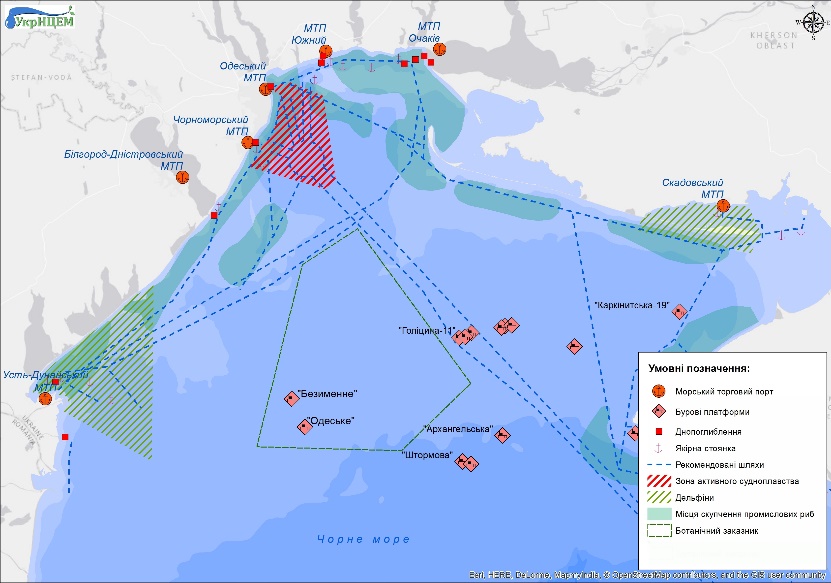 15
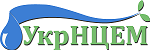 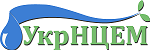 Основні результати
Проект Програми державного екологічного моніторингу морів України на 2019-2025 рр. відповідно до вимог Директив ЄС 2008/56/ЄС, 2008/105/ЄС
Результати НДР будуть використані: 
Мінприроди України; 
Секретаріатом Чорноморської комісії; 
зацікавленими відомства;  
органами влади; 
представлені на веб–сайті УкрНЦЕМ 

Виконана НДР повністю відповідає Технічному завданню
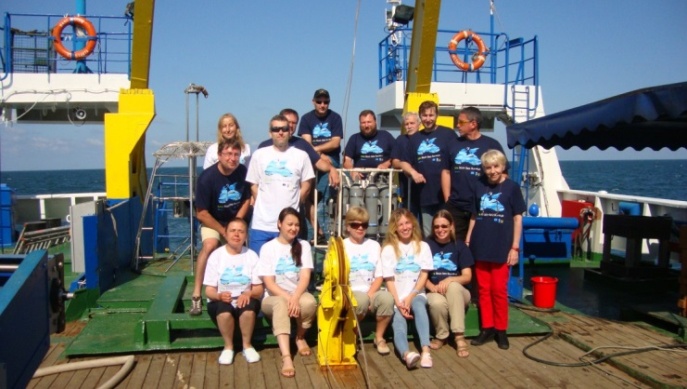 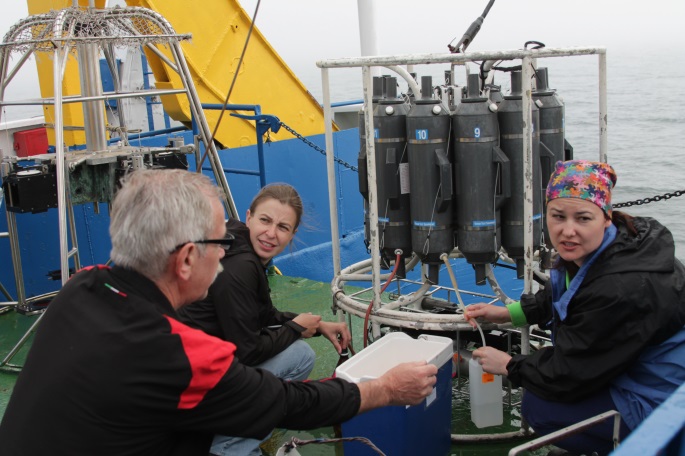 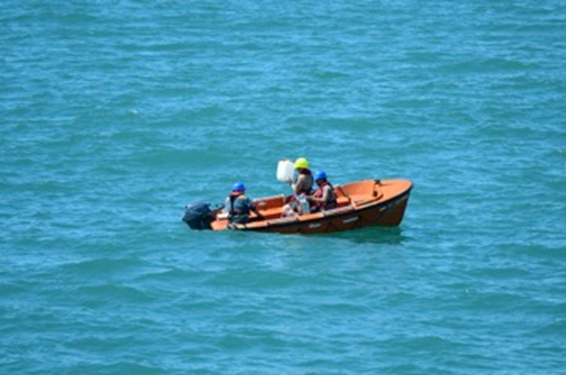 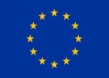 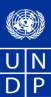 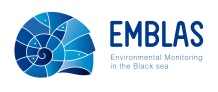 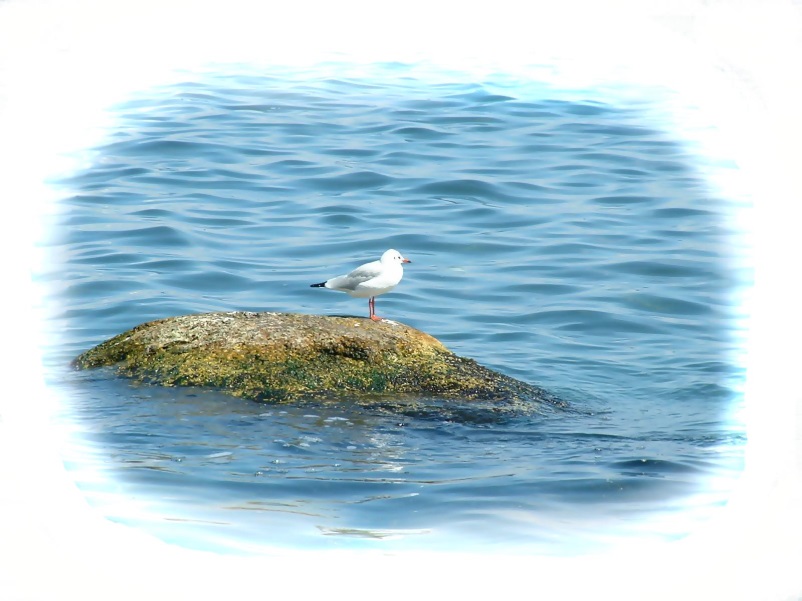 Дякуємо за увагу!
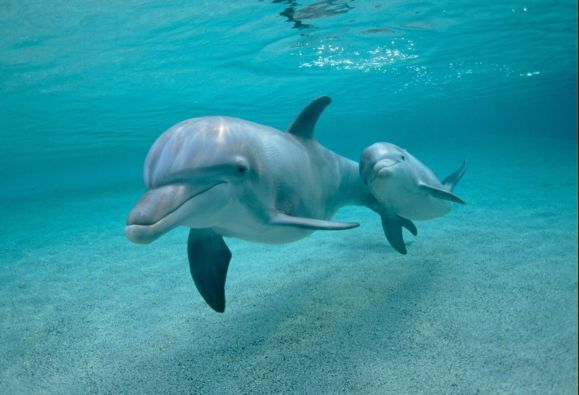 17
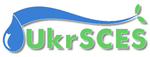